LC 25 : Corrosion humide des métaux
Niveau : CPGE MP
‹#›
Pré-requis
Réactions acido-basiques
Réactions d’oxydoréduction
Courbes potentiel-pH
Courbes intensité potentiel (cinétique électrochimique)
‹#›
I - Phénomène de corrosion humide des métaux
Mise en évidence
Aspect thermodynamiquement favorable
Deux types de corrosion humide
II - Cinétique de la corrosion humide
Cinétique de la corrosion humide uniforme
Cinétique de la corrosion humide différentielle (Passé)
Grandeurs relatives à la corrosion
Facteurs d’influence
III - Protection contre la corrosion
Passivation
Par courant imposé 
Revêtement (Passé)
Anode sacrificielle (Passé)
‹#›
I.a) Mise en évidence
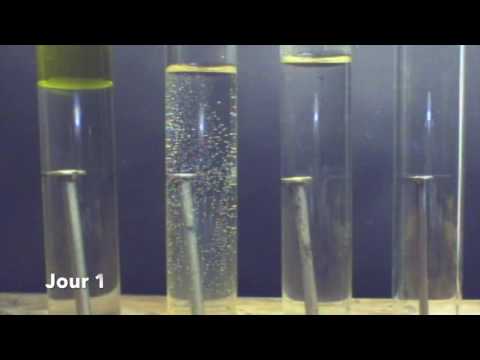 ‹#›
I.a) Mise en évidence
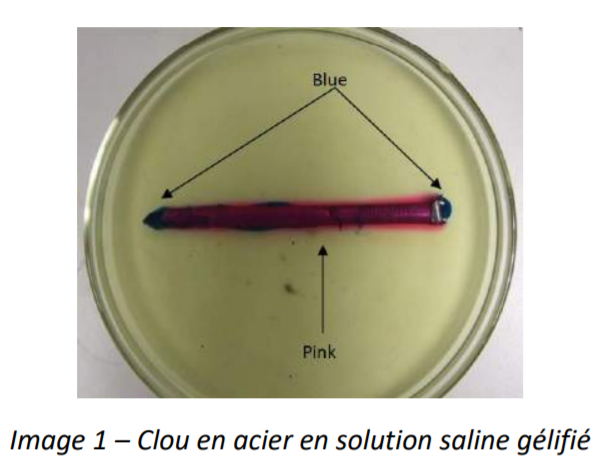 Fe(s) ⇌ Fe2+(aq) + 2 e-   (E° = -0,44 V)

O2(g) + 4H+ +4e- ⇌ 2 H2O (E° = 1,23 V)

Milieu neutre : 2H2O + 2e− + ½ O2(g) = 2HO− . (E° = 0,81 V)

Donc au bilan :      Fe(s) + ½ O2(g) = Fe2+ + 2HO-
‹#›
I.a) Mise en évidence
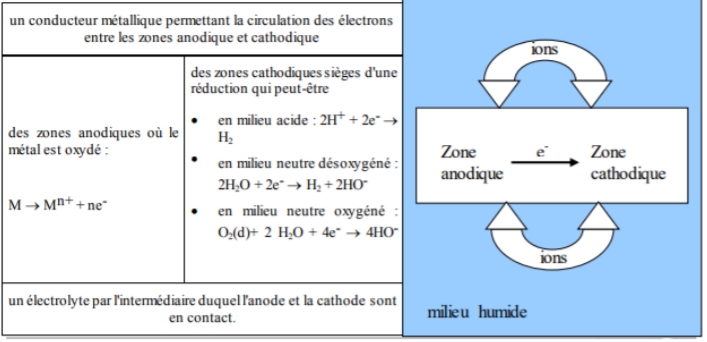 Pile de corrosion
‹#›
I.b) Aspect thermodynamiquement favorable
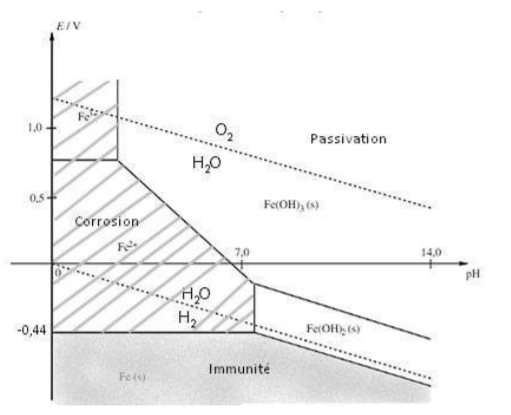 Diagramme potentiel-pH du fer et de l’eau
‹#›
I.c) Deux types de corrosion humide
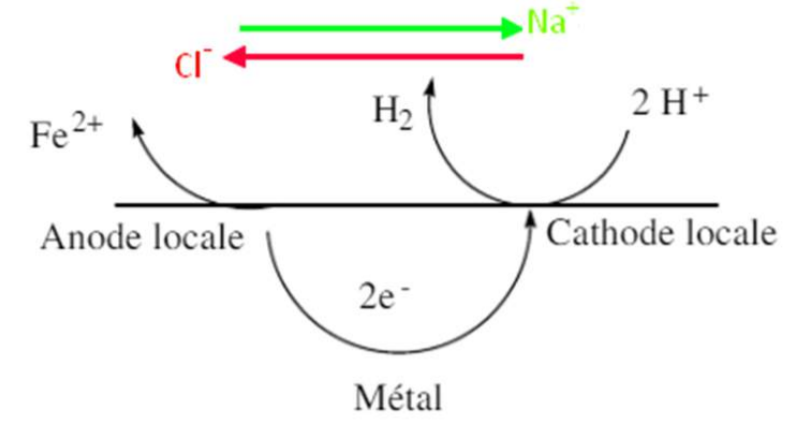 Corrosion humide dite homogène
‹#›
I.c) Deux types de corrosion humide
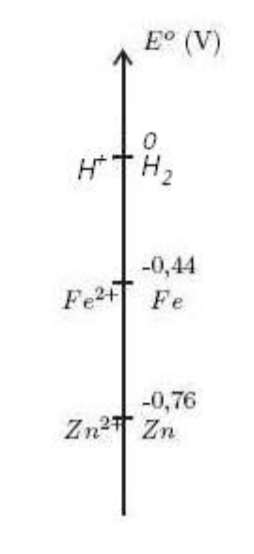 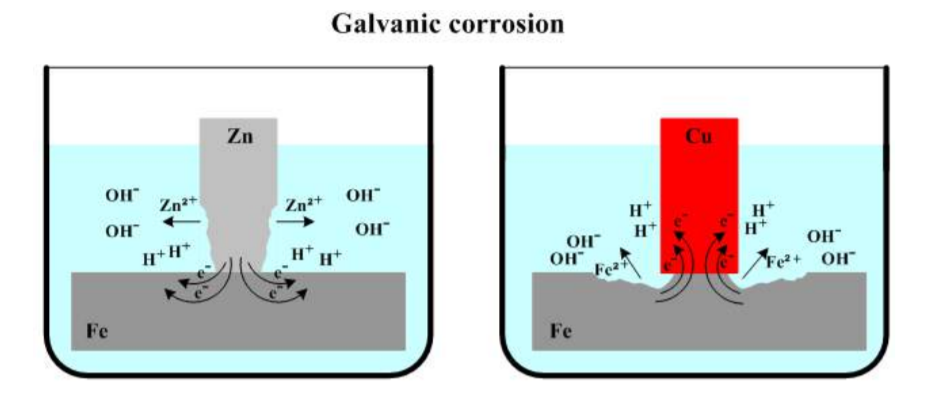 Corrosion humide dite différentielle
‹#›
II.a) Cinétique de la corrosion uniforme
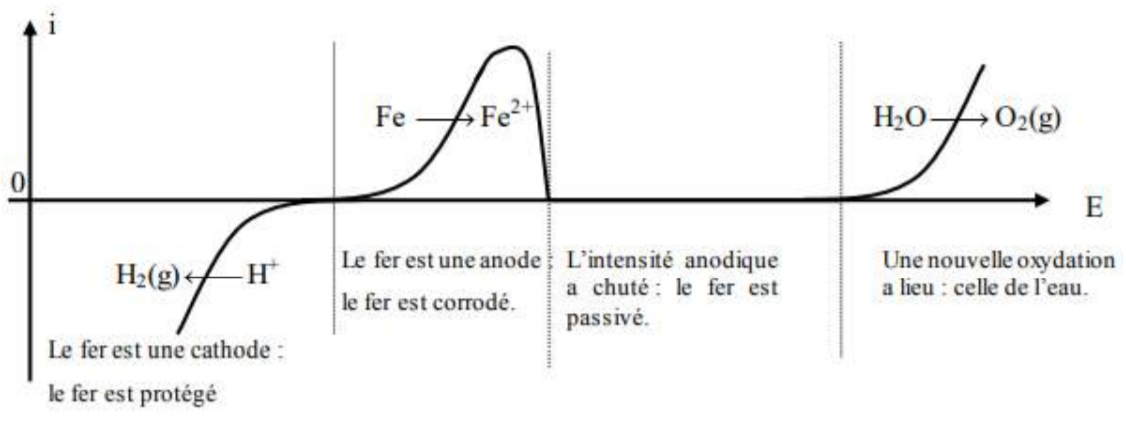 Courbe intensité-potentiel pour le fer
‹#›
II.b) Cinétique de la corrosion différentielle
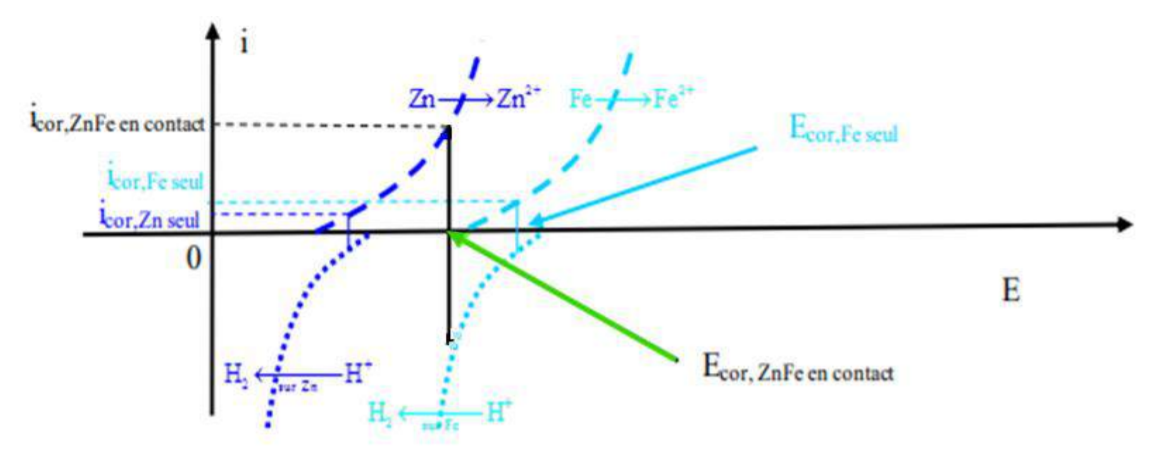 ‹#›
II.c) Grandeurs associées
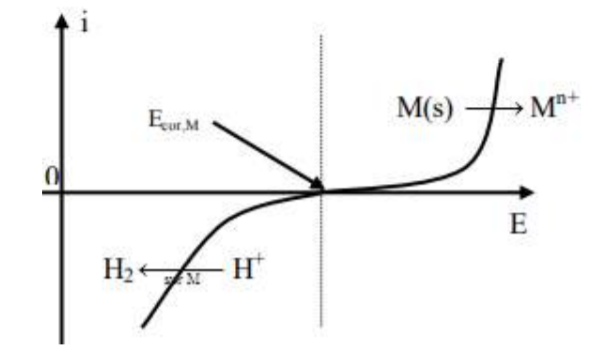 Mise en évidence du potentiel de corrosion, milieu acide
‹#›
II.c) Grandeurs associées
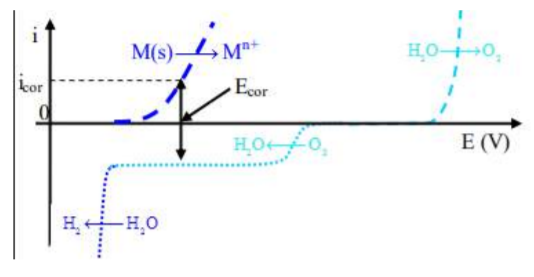 Mise en évidence du potentiel de corrosion, milieu neutre ou basique
‹#›
II.c) Grandeurs associées
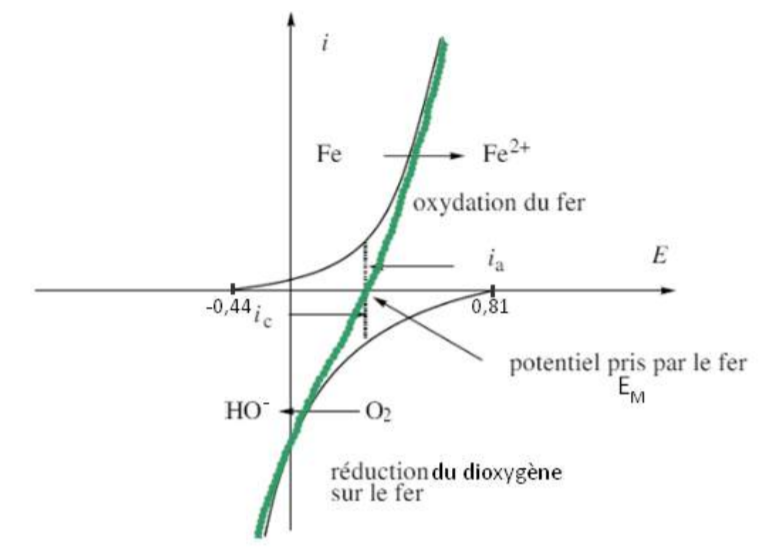 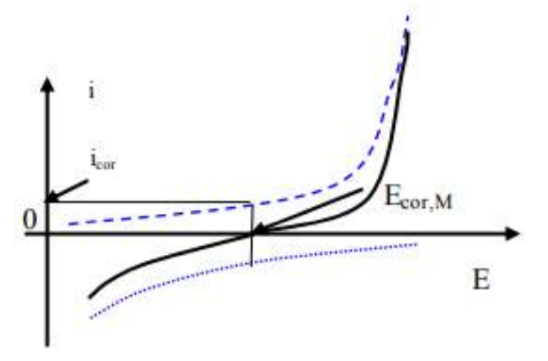 Courant de corrosion
Cas du Fer
‹#›
III.a) Passivation
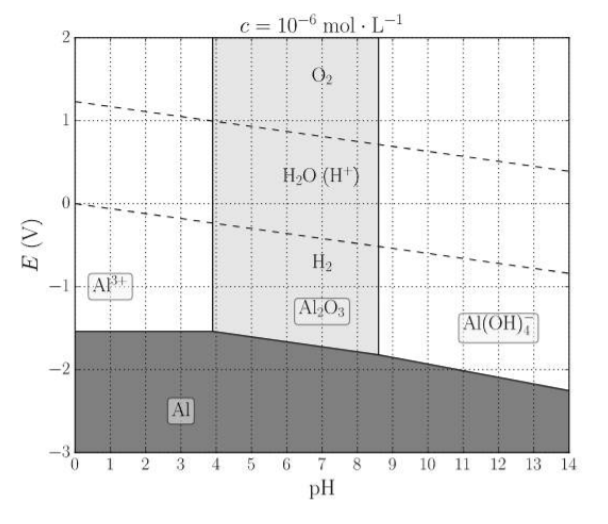 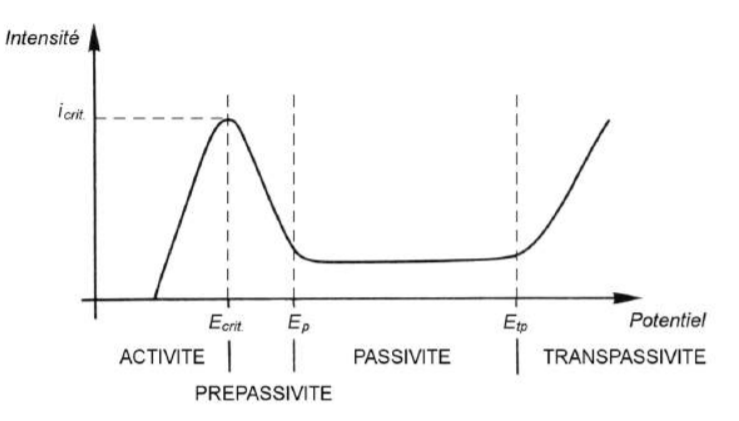 ‹#›
III.b) Par courant imposé
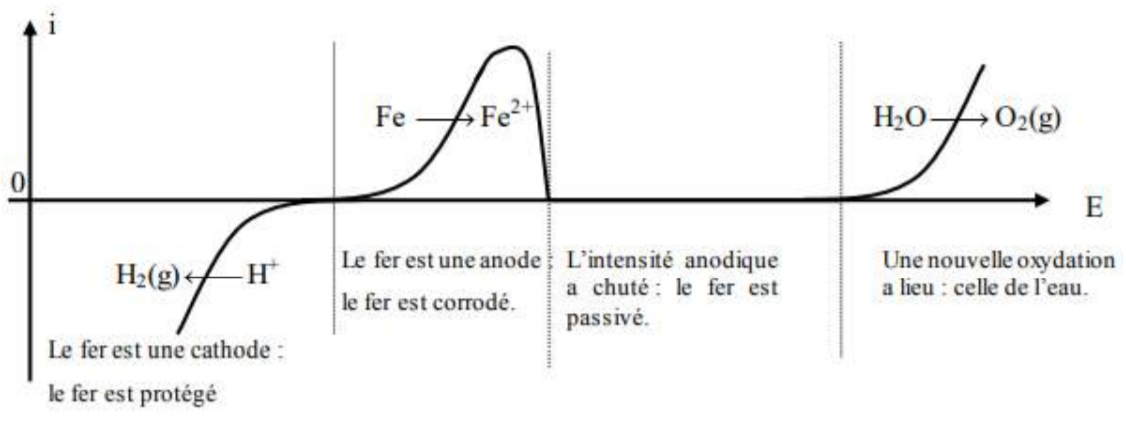 ‹#›
III.d) Anode sacrificielle
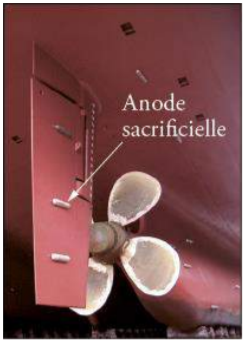 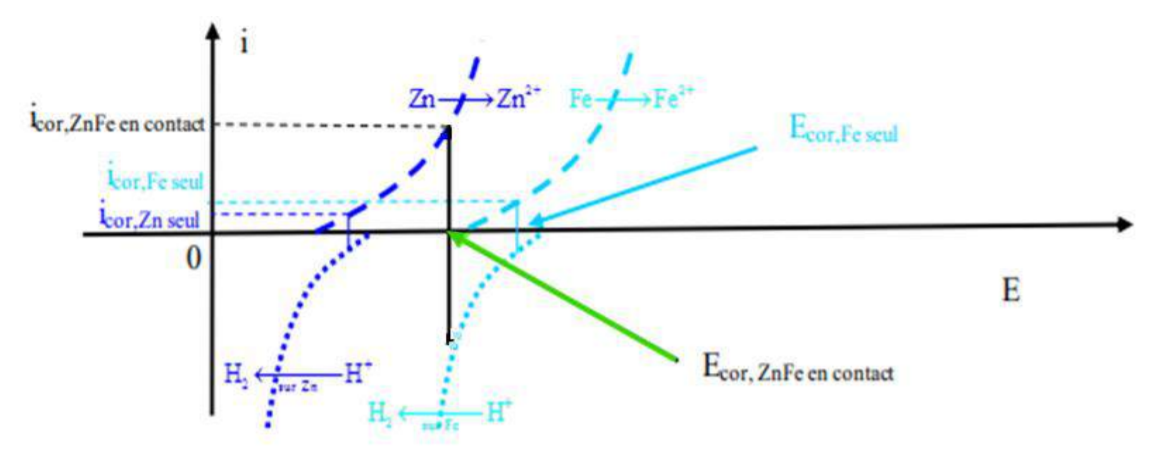 ‹#›